מוכנות לפעילות הקיץ
התמודדות עם גל שני


15 ביוני 2020
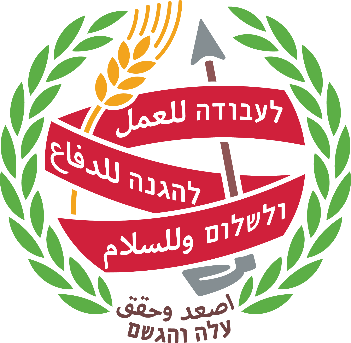 קיום ניהול סיכונים – מטריצה חינוכית, ארגונית ומשאבית (יוצג בהמשך)
שמירה על גמישות מרבית ויכולת קבלת החלטות לאורך הדרך.
הכשרת שדרת ההדרכה וגיוס המדריכים יהיו חלק מרכזי בקיץ. 
מיקוד בפעילות לוקאלית/אזורית, והנחת תשתית ארצית.
נתינת תעדוף גבוה למענה על צרכים יישוביים.
עקרונות מנחים
הפורומים הקבועים 
כללי: מתבססים על המחלקות האחריות על הפעילות בשגרה, צוות מרכז ייעוד לתקופת הקורונה. יש להגדיר בכל אחד ממעגלי התנועה את הפורומים הרלוונטים. 
איסוף נתונים של המטה: חניכים ומדריכים חולים/מבודדים
אפשרות לחזרה לפעילות מקוונת: מוכנות של צוותי ההדרכה, ליווי של הצוות הדיגיטלי.
כלים ואופנים שעליהם נשמור לשם יצירת מוכנות למעבר בין שלבים (הדרדרות/שיפור)
עדכון
אחראי הקורונה בקן/מחוז -> מרחב חיים ומטה הקהילה -> מרכז הנוע"ל -> חדר מצב

כינוס צוות להערכת מצב וטיפול נקודתי
מטה + מרחב חיים + מרכז הנוע"ל

טיפול
הפסקת פעילות בהתאם להנחיות, הבנת מעגלי התפוצה האפשריים, הנחיית ההורים והחניכים בהתאם להוראות משרד הבריאות, החלטה על הערכות ציבורית

המשך ליווי הקן
מבחינת הדרכה (שמירה על פעילות), ציבורי, מרחב נפשי, ב.ב.ב

מעקב
מספר החולים/מבודדים, שמירת קשר של הקן והמחוז איתם
תרחיש יחוס
התפרצות קורונה בקן/סניף

או 
חולה קורונה בפעילות הלוקאלית
עדכון
אחראי הקורונה בקן/מחוז -> מרחב חיים ומטה הקהילה  -> מרכז הנוע"ל שמעדכן את חדר מצב

כינוס צוות להערכת מצב וטיפול נקודתי
מטה הקהילה+ מרחב חיים + מרכז הנוע"ל

טיפול
הפסקת פעילות בהתאם להנחיות, החלטה אם כל הפעילות בישוב נסגרת ועל אופן הפעלת פעילות מקוונת והתנדבותית, הנחיית ההורים והחניכים בהתאם להחלטות

מעקב
מספר החולים/מבודדים, שמירת קשר של הקן והמחוז איתם
תרחיש יחוס

עלייה בתחלואה בישוב, היוצרת סגר מקומי
כינוס צוות להערכת מצב וטיפול נקודתי
מטה הקהילה+ גזברות/ העסקה + הקיבוץ המשימתי + מרחב חיים + מרכז הנוע"ל
הבנת השלכות על כוח אדם, הבנה אם יש צורך בגיבוי מדריכים אחרים את קיום הפעילות במקומות ספציפיים

טיפול
הבנת מעגלי החשיפה לחולים והשפעתם על מקומות הפעילות, יצירת "קפסולות" על בסיס מחוזות ואזורים, הפניית משאבים (רכבים ועוד) בהתאם להערכת המצב.

המשך ליווי הקן
מבחינת הדרכה (שמירה על פעילות), ציבורי, "מרחב נפשי", ב.ב.ב

מעקב
מספר החולים/מבודדים (ש"ש/י"ג ומעלה), שמירת קשר של מטה הקהילה איתם
תרחיש יחוס

עלייה משמעותית במספר החולים בתנועה
עדכון
ידוע המדריך, רכז השכבה, מטה חוות ההכשרה/מטה השל"א, מרחב חיים -> מרכז הנוע"ל -> חדר מצב.

כינוס צוות להערכת מצב וטיפול נקודתי
מטה הקהילה+ מטה חוות ההכשרה/של"א + מרחב חיים + מרכז הנוע"ל

טיפול
פעולה בהתאם לנוהל בידוד בחוות ההכשרה ובהתאם להנחיות קופ"ח

המשך ליווי 
שמירה על קשר עם המדריך (באחריות מטה חוות ההכשרה/של"א), קשר עם הורי המדריך
תרחיש יחוס

חניך חולה/דורש בידוד בחוות ההכשרה או של"א
מוכנות מקדימה
כתיבת תכנית מגירה – אפשרות להפוך מפעל המתוכנן היום כמקומי למפעל אזורי

עדכון
מרחב חיים מעדכן את מטה הקהילות ואת מרכז הנוע"ל

כינוס צוות להערכת מצב וקבלת החלטה
מטה הקהילה+ מרחב חיים + מרכז הנוע"ל 
ניהול סיכונים ביחס לאפשרות השינוי וקבלת החלטה

טיפול
שינוי המפעל בהתאם להנחיות החדשות ובהתאם להערכת מצב עם מחלקות ההדרכה והגזברות, עדכון ההורים והחניכים בהתאם להחלטה
תרחיש יחוס

שיפור בהנחיות – פתיחת אפשרות לפעילות ארצית בה משתתפים חניכים מישובים שונים